The (in)visibilityof women in science
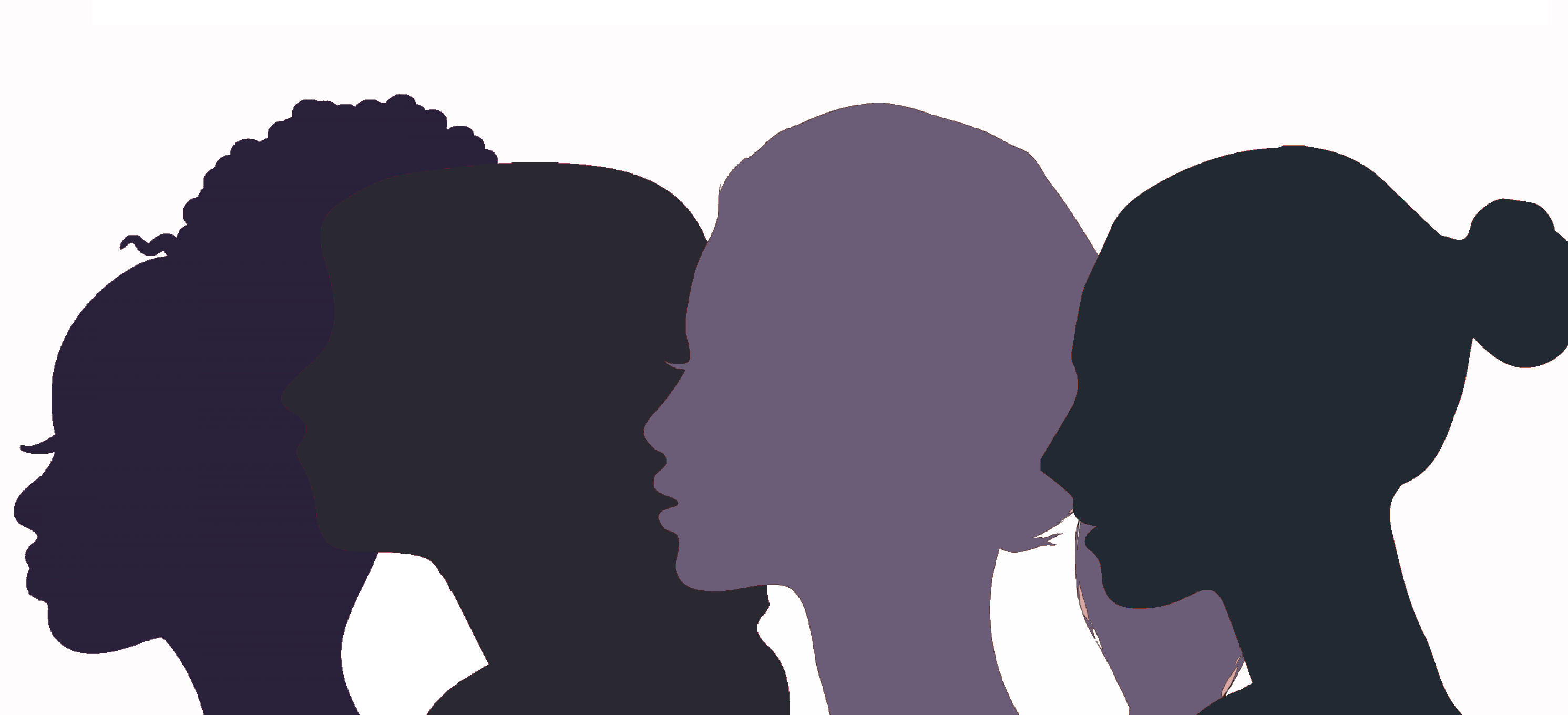 Anna LuponCEAB-CSIC,Gender AIL
©Graciela Gil-Romera
Today’s talk
1. Women in science

2. The obstacles

3. The solutions
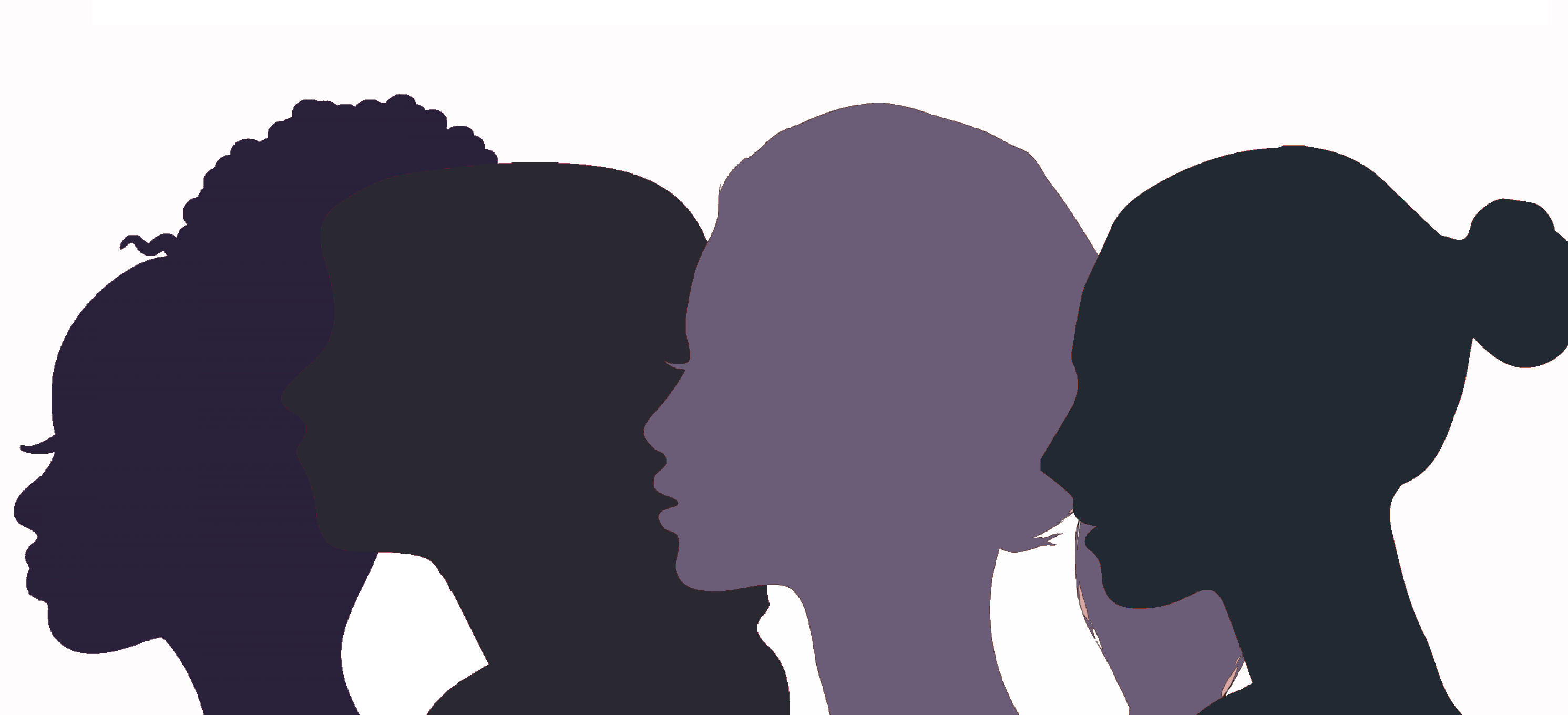 Womenin science
POPULATION THEORY
SKEWED
SEX RATIO
BALANCEDSEX RATIO
POPULATION THEORY
51%
Catalonia
POPULATION THEORY
51%
34%
Science in Catalonia
Catalonia
POPULATION THEORY
34%
40%
30%
Catalonia
World
Spain
POPULATION THEORY
48%
20%
Temporal Staff
Permanent Staff
«Dones i Ciència» Report,
Catalonia Goverment, 2018
“
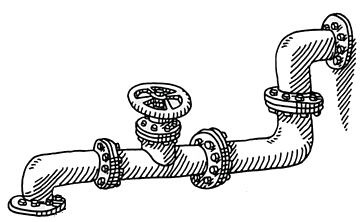 THE LEAKY PIPELINE
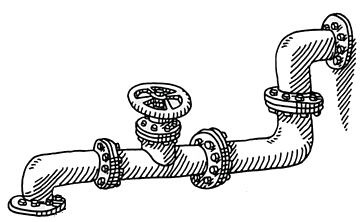 THE LEAKY PIPELINE
#FUNFACT:
50%WOMEN “DROP”ACADEMIA
THE HOSTILE OBSTACLE COURSE
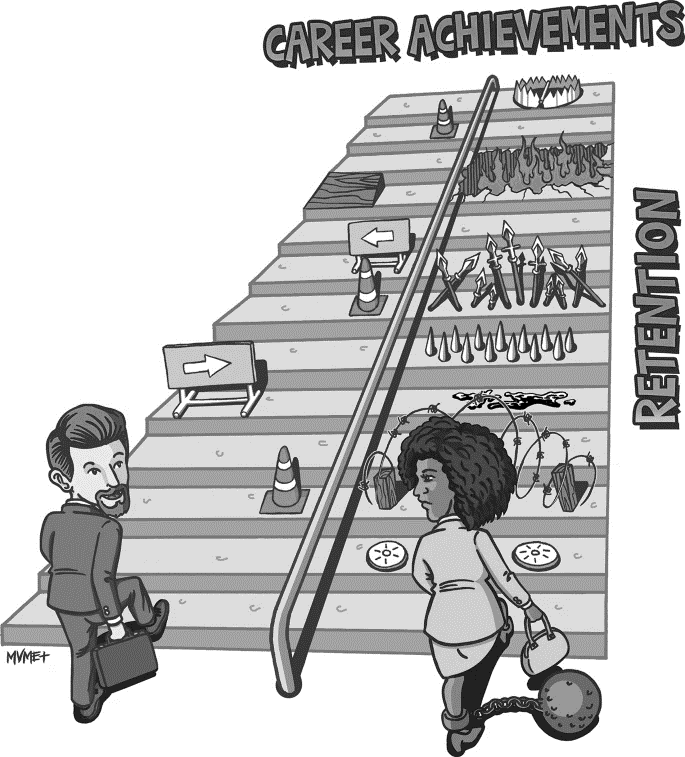 Asmeret A. Berhe et al., Nat. Geosci., 2022
THE GLASS CEILING
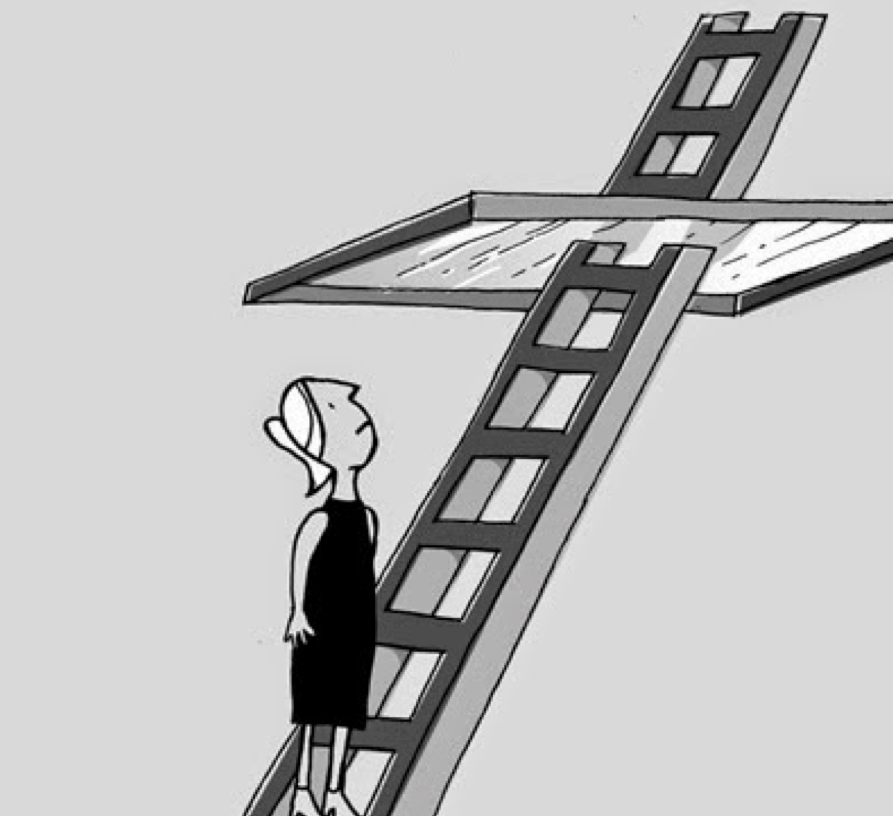 % men highest level% men lower level
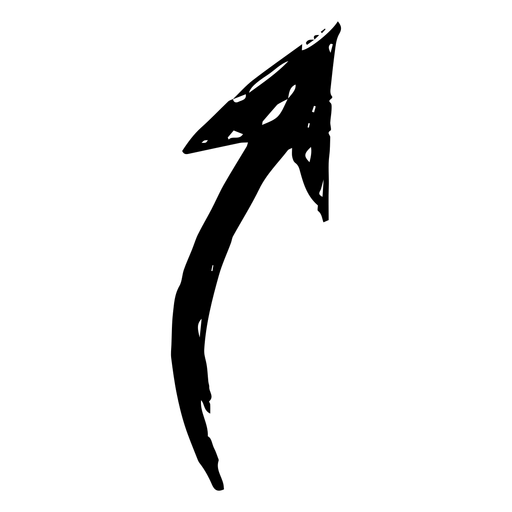 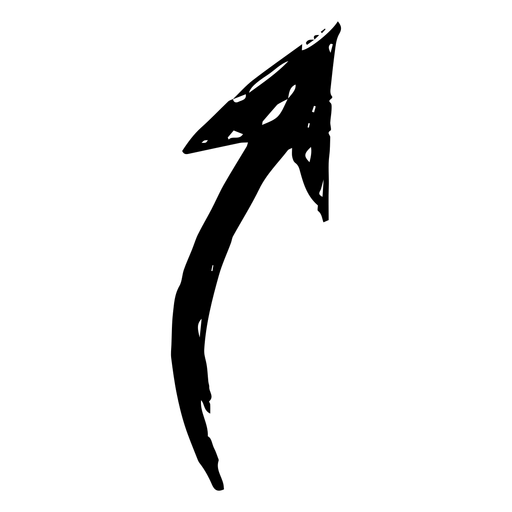 1
Similar opportunities
>1
Men have more opportunities
THE GLASS CEILING
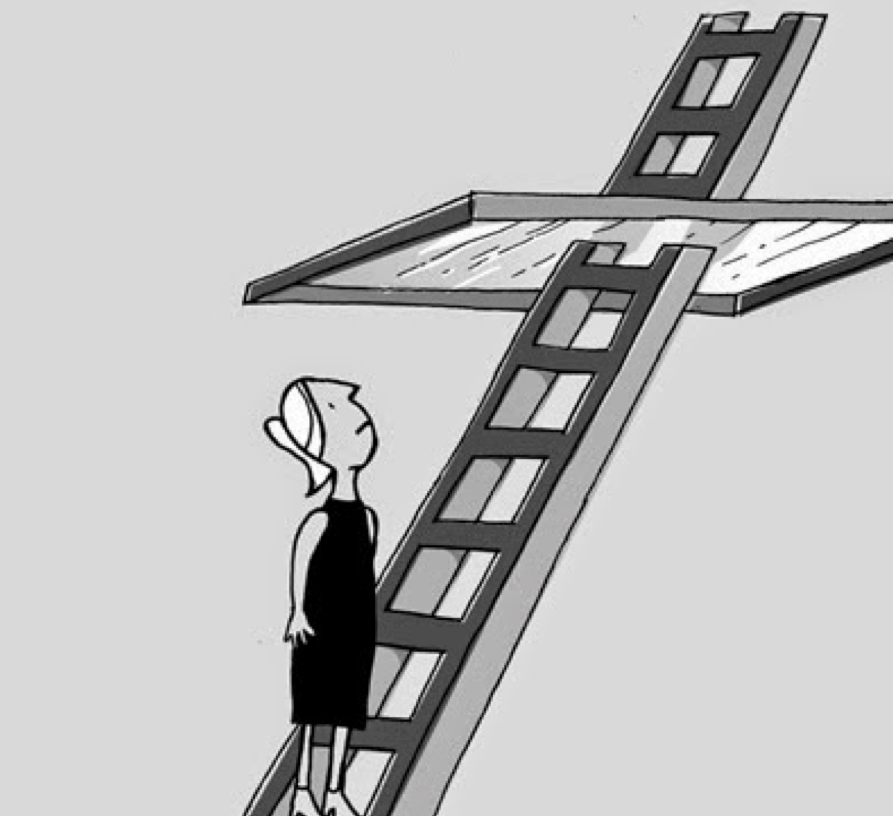 % men highest level% men lower level
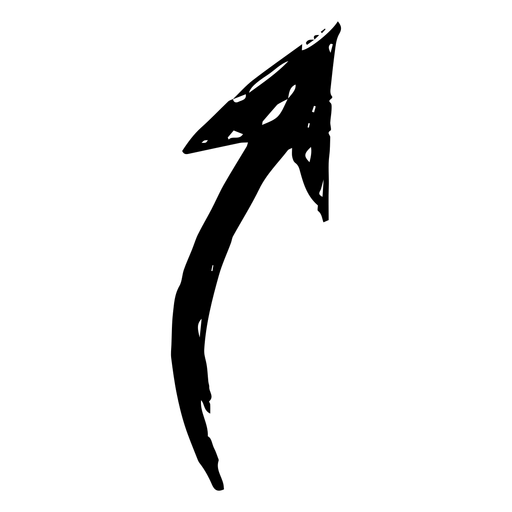 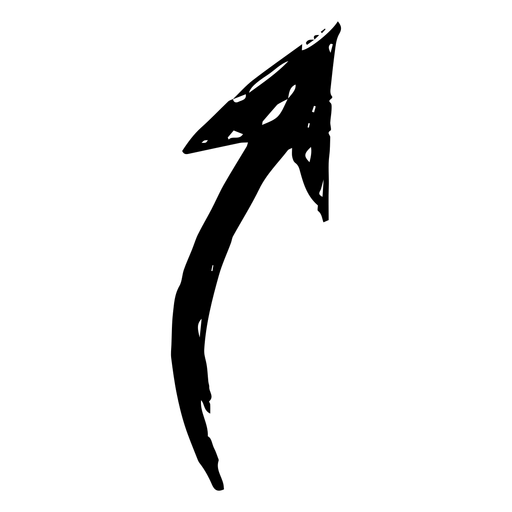 1
Similar opportunities
>1
Men have more opportunities
2.03
«Dones i Ciència» Report,
Catalonia Goverment, 2018
The obstacles
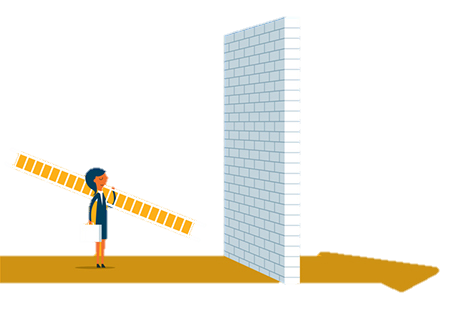 The obstacles
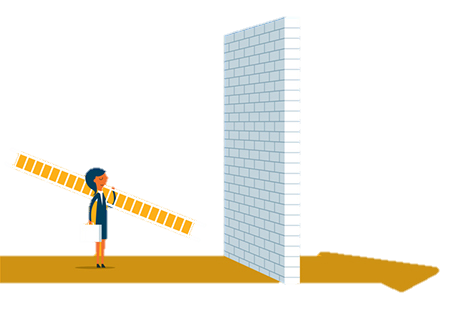 1. Steoretype
2. Evaluation bias
3. Chilly environment
4. Work-life balance
obstacle 1. stereotypeS
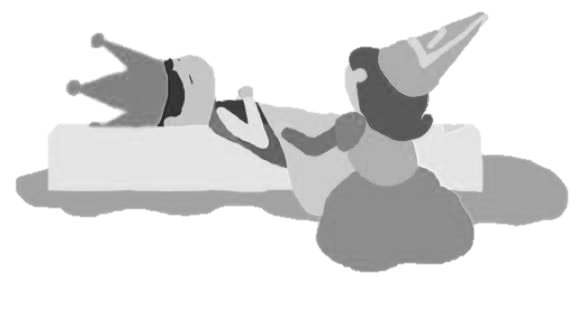 MAN
SCIENCE
WOMAN
HOME
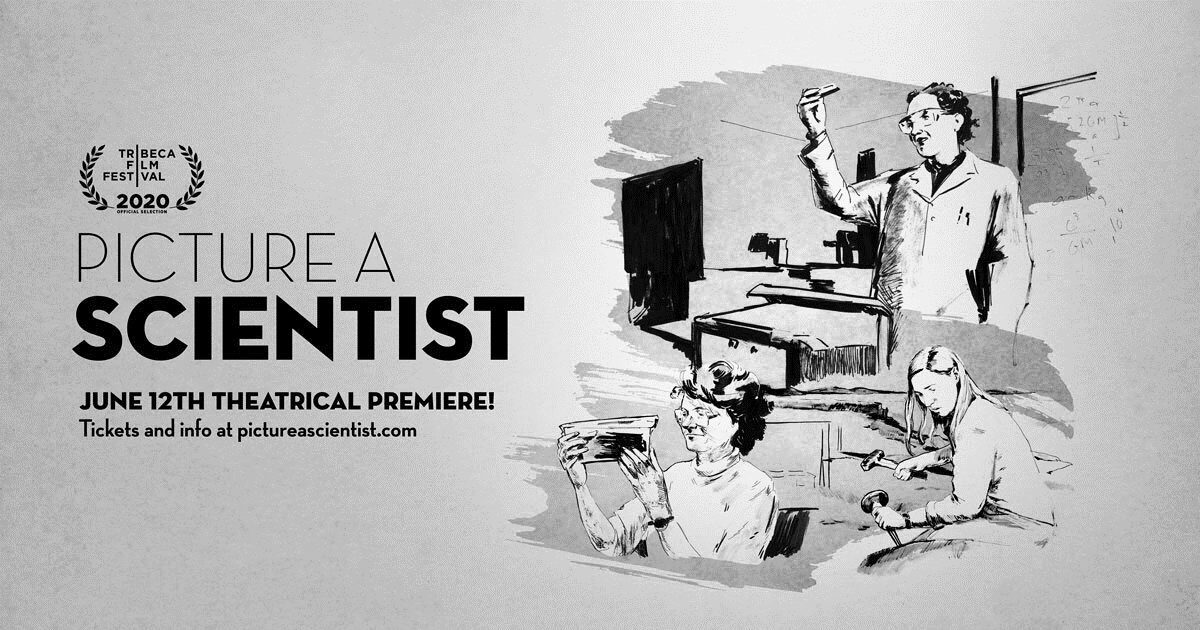 MAN
SCIENCE
WOMAN
HOME
PAUL
MAN
SCIENCE
WOMAN
HOME
BIOLOGY
MAN
SCIENCE
WOMAN
HOME
ANNE
MAN
SCIENCE
WOMAN
HOME
KITCHEN
MAN
SCIENCE
WOMAN
HOME
MARK
MAN
SCIENCE
WOMAN
HOME
CHEMISTRY
MAN
SCIENCE
WOMAN
HOME
CHILDREN
MAN
SCIENCE
WOMAN
HOME
MARIA
MAN
SCIENCE
WOMAN
HOME
GARDEN
MAN
SCIENCE
WOMAN
HOME
ENGINEERING
MAN
SCIENCE
WOMAN
HOME
BEN
MAN
SCIENCE
WOMAN
HOME
KAREN
MAN
SCIENCE
WOMAN
HOME
LABORATORY
MAN
SCIENCE
WOMAN
HOME
SUSAN
MAN
SCIENCE
WOMAN
HOME
WEDDING
MAN
SCIENCE
WOMAN
HOME
COMPUTER
MAN
SCIENCE
WOMAN
HOME
MARTHA
MAN
SCIENCE
WOMAN
HOME
CLEANING
MAN
SCIENCE
WOMAN
HOME
JOHN
MAN
SCIENCE
WOMAN
HOME
PHYSICS
MAN
SCIENCE
WOMAN
HOME
BSC
MAN
HOME
WOMAN
SCIENCE
MAN
HOME
WOMAN
SCIENCE
SUSAN
MAN
HOME
WOMAN
SCIENCE
BIOLOGY
MAN
HOME
WOMAN
SCIENCE
KITCHEN
MAN
HOME
WOMAN
SCIENCE
JOHN
MAN
HOME
WOMAN
SCIENCE
MARIA
MAN
HOME
WOMAN
SCIENCE
CHILDREN
MAN
HOME
WOMAN
SCIENCE
ENGINEERING
MAN
HOME
WOMAN
SCIENCE
MARK
MAN
HOME
WOMAN
SCIENCE
GARDEN
MAN
HOME
WOMAN
SCIENCE
CHEMISTRY
MAN
HOME
WOMAN
SCIENCE
BSC
MAN
HOME
WOMAN
SCIENCE
MARTHA
MAN
HOME
WOMAN
SCIENCE
LABORATORY
MAN
HOME
WOMAN
SCIENCE
PAUL
MAN
HOME
WOMAN
SCIENCE
PHYSICS
MAN
HOME
WOMAN
SCIENCE
KAREN
MAN
HOME
WOMAN
SCIENCE
WEDDING
MAN
HOME
WOMAN
SCIENCE
ANNE
MAN
HOME
WOMAN
SCIENCE
PETER
MAN
HOME
WOMAN
SCIENCE
CLEANING
WHAT HAPPENED?
DRAW A SCIENTIST
5 YEARS OLD



 50% women
 
Regardless the gender
15 YEARS OLD



20% women 

42% girls vs. 4% boys
David I. Miller et al.
SRDC 2018
CAUSES: LACK OF ROLE MODELS
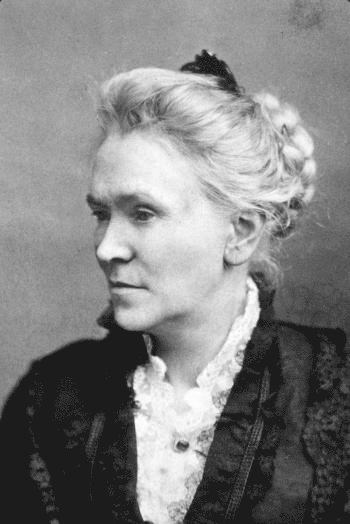 MATILDA
EFFECT
Women scientists
who have been ignored, denied credit 
or dropped from sight.
Matilda J. Gage
BOOKS & MEDIA
In Spain, 40% of scientists are women,but ...
17%
8%
High school books
Newspapers
Ana López et al. 2009
http://meso.uv.es/informe/index.php
BOOKS & MEDIA
In Spain, 40% of scientists are women,but ...
TEST YOURSELF:

www.genderlimno.edu
17%
8%
High school books
Newspapers
Ana López et al. 2009
http://meso.uv.es/informe/index.php
CONFERENCES
52% of attendees were women, but ...
28%
33%
33%
30%
ORGANIZINGBOARD
CONVENERS
LASTAUTHOR
KEYNOTE SPEAKERS
Anna Lupon et al.
PlosOne 2021
OBSTACLE 2.
EVALUATION
BIAS
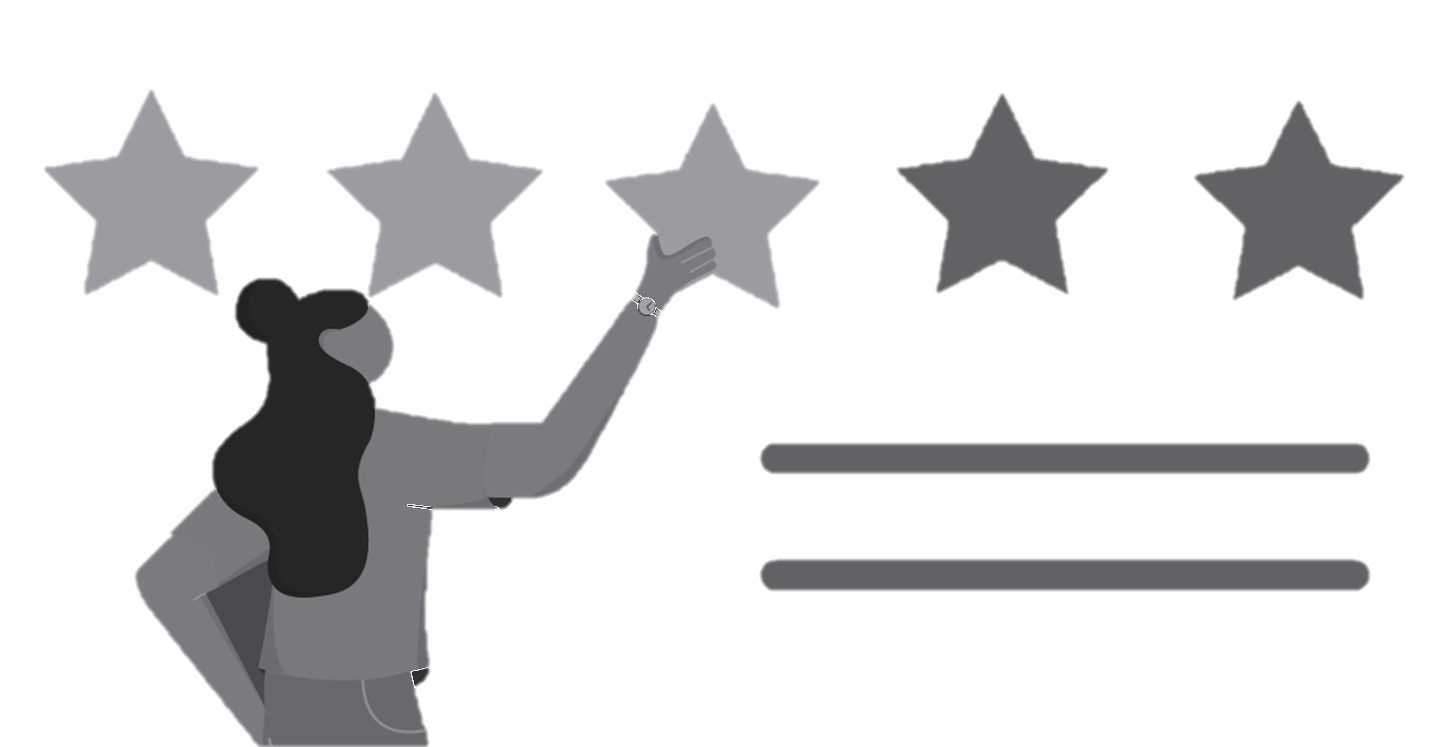 IMPLICIT & EXPLICIT BIASES
IMPLICIT BIAS
EXPLICIT BIAS
Unconscious prejudice against female scientists, whose work is underestimated.
Conscious prejudiceagainst female scientists, considering them inferior.
(related to sexism)
JENNIFER vs. JOHN
Same CV, different name
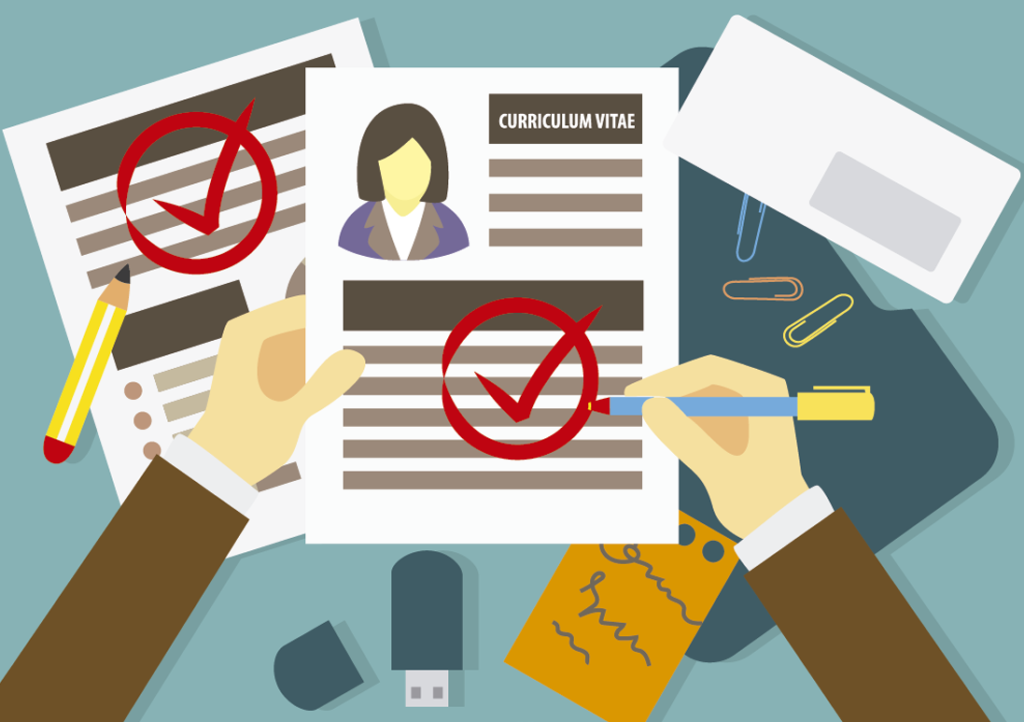 Corine A. Moss-Racusin et. al.
PNAS 2012
JENNIFER vs. JOHN
Same CV, different name
Salary: 13% difference
Grade: 1 point difference
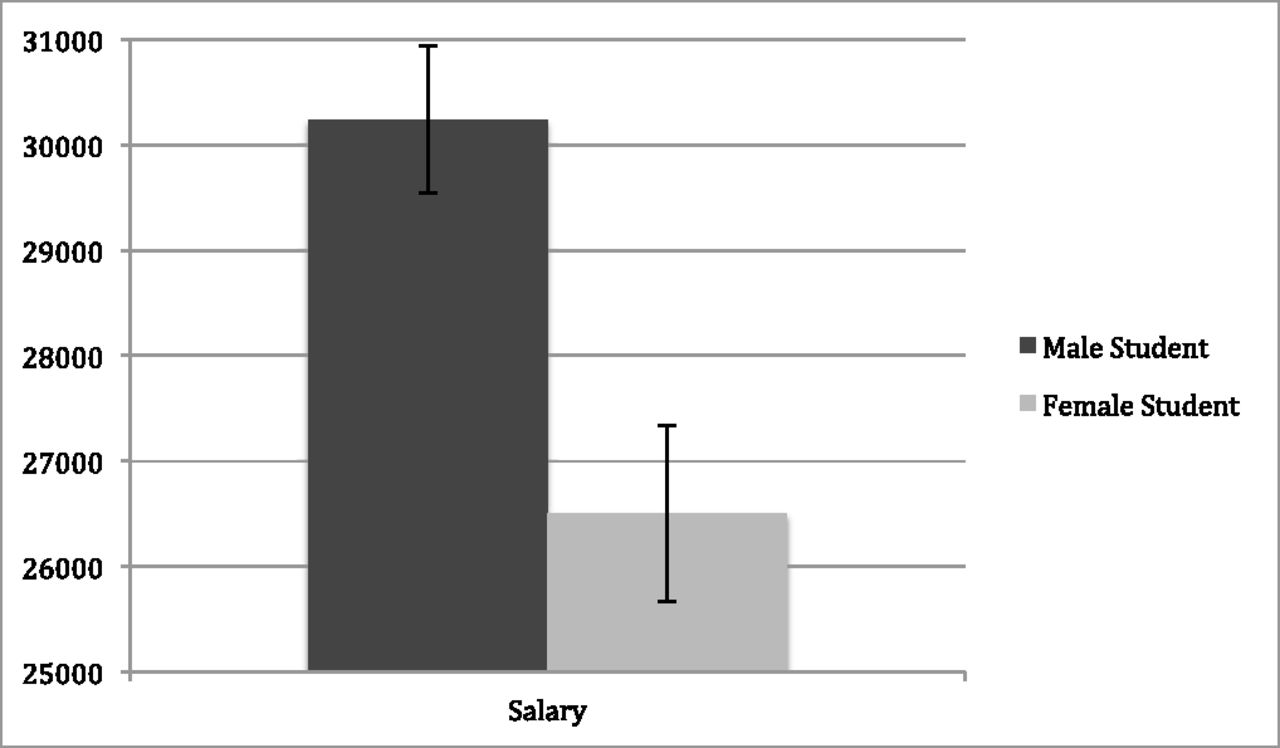 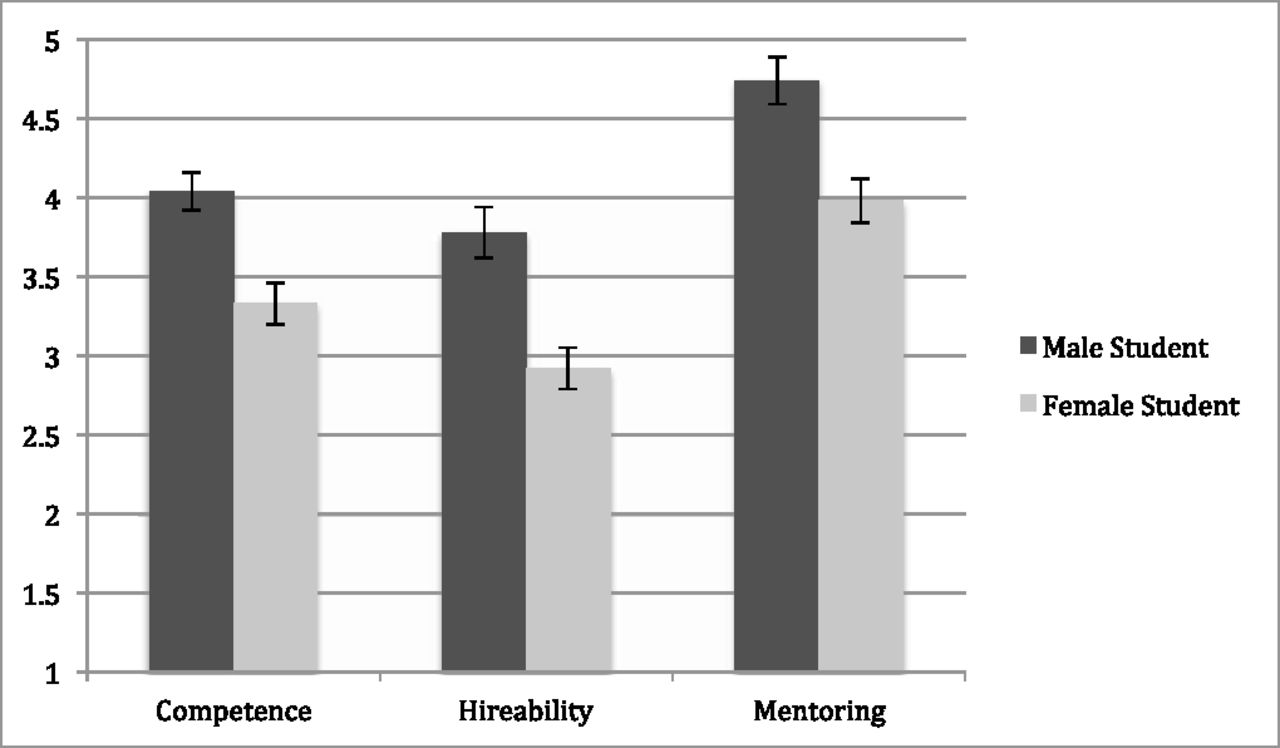 Corine A. Moss-Racusin et. al.
PNAS 2012
JENNIFER vs. JOHN
#FunFact:
Both women& men have it!
Corine A. Moss-Racusin et. al.
PNAS 2012
SWEDISH MEDICAL UNIVERISTY
Assistant Professor
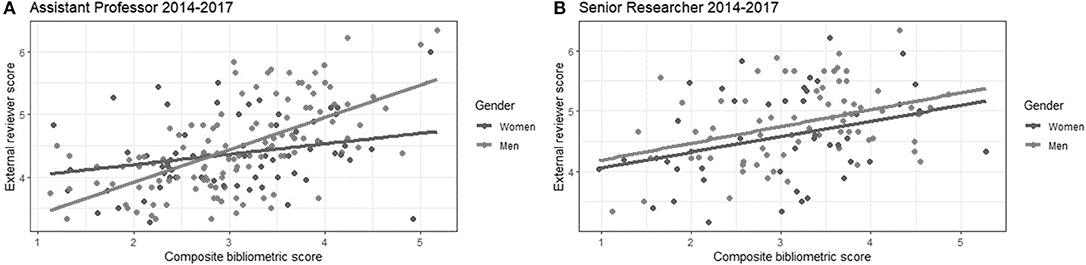 External reviewer score
Composite Bibliometric Score
Emma R. Andersson et al.
Front. Res. Metr. Anal.,  2022
SWEDISH MEDICAL UNIVERISTY
Assistant Professor
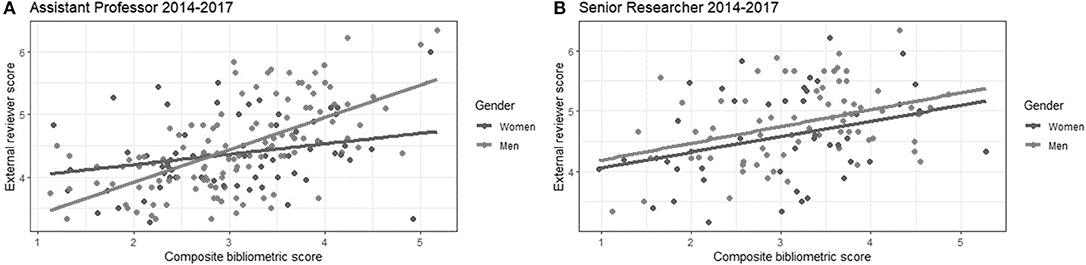 #FunFact:
Both women& men have it!
External reviewer score
Composite Bibliometric Score
Emma R. Andersson et al.
Front. Res. Metr. Anal.,  2022
obstacle 3.
Chilly enviroment
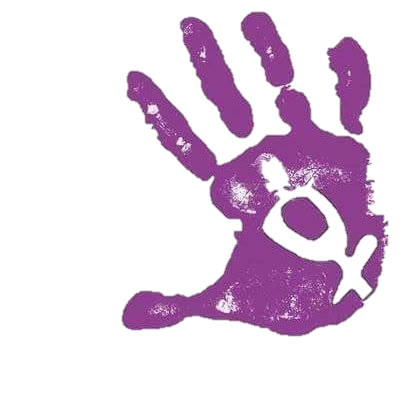 80% awardsare earnedby men in Spain(2000-2015)
80% papersled by menonly have male coauthors
CHILLY ENVIRONMENT
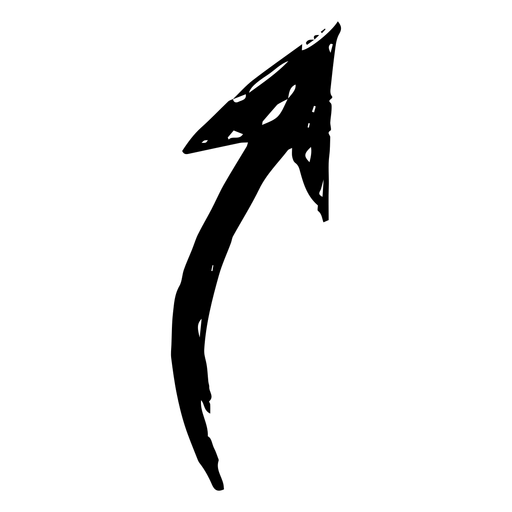 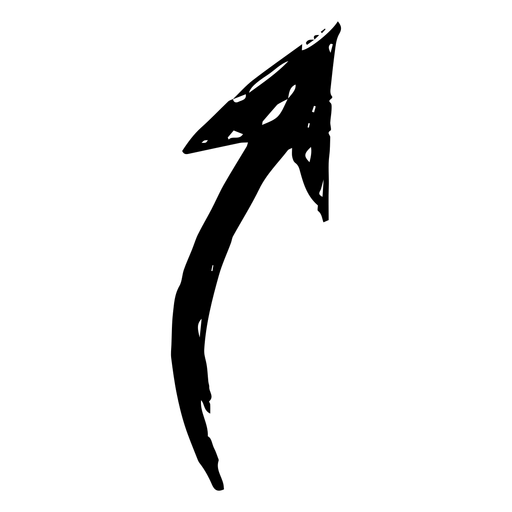 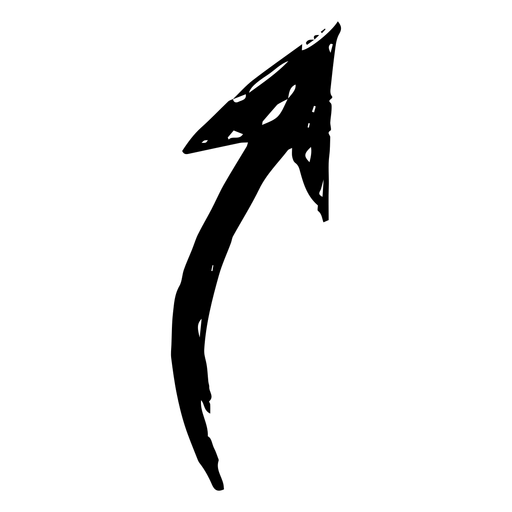 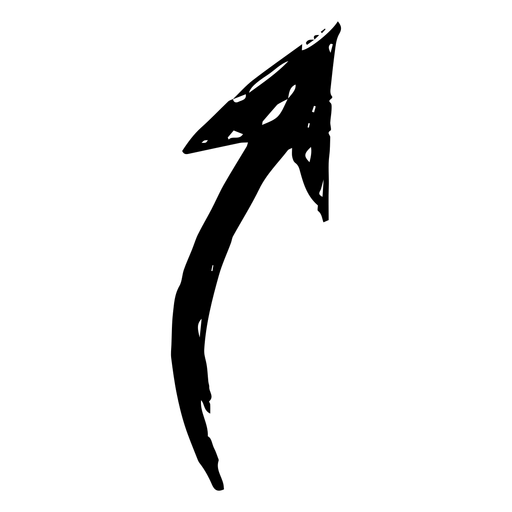 70% plenary speakersin conferencesare men
10% more citationspapers writtenby men
Subtle cuesof not belonging
Some sources: Vincent Larivière et al. Nature 2013; Charles W. Fox et al. Ecol & Evol 2019;Neven Caplar et al. Nat Astronomy 2017; Cooper M. Farr et al. BioScience 2017; Jacklyn Biggs et al. Sex Roles 2018.
THE ICEBERG
MURDER
RAPE
SEXUAL HARASSMENT
PHYSICAL & EMOTIONAL ABUSE
VISIBLE
DISRESPECT OF WOMEN

GENDER STEREOTYPES

SEXIST JOKES

UNEQUAL PAY

MERITOCRACY MYTH

SEXISTLENGAGUE

SUBTEEXCLUSION
INVISIBLE
EXAMPLES
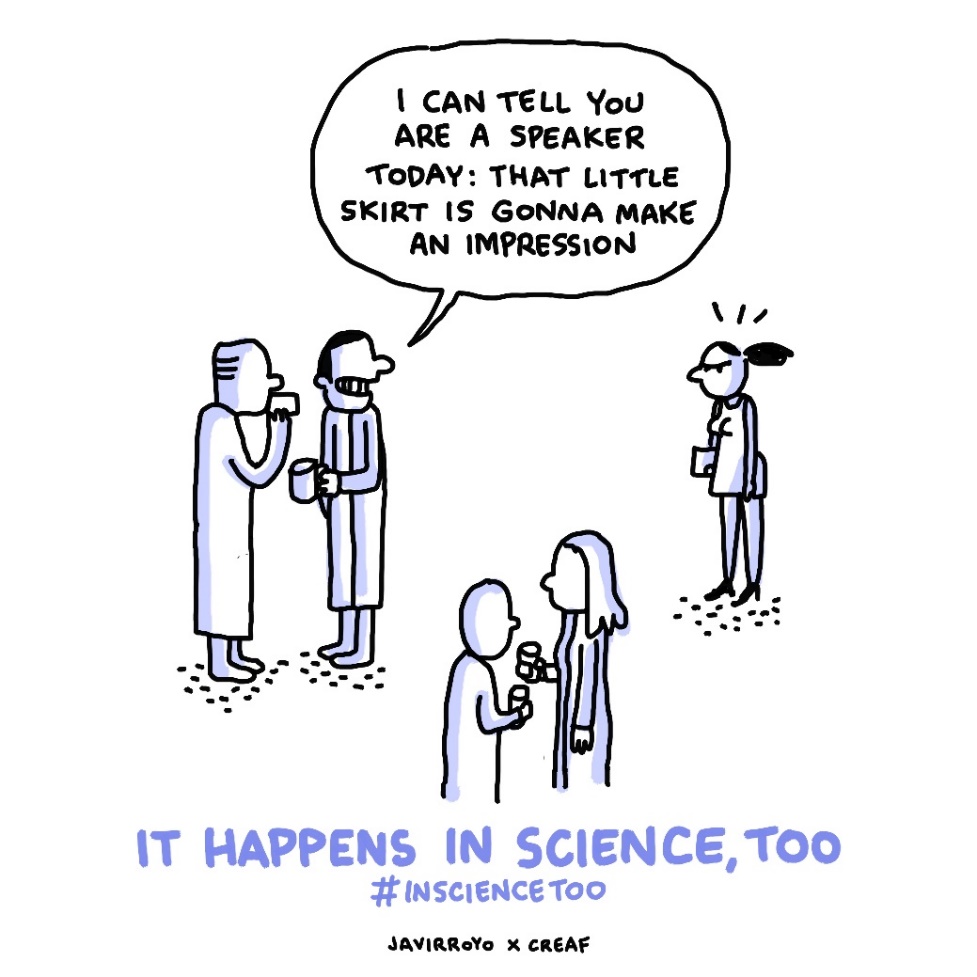 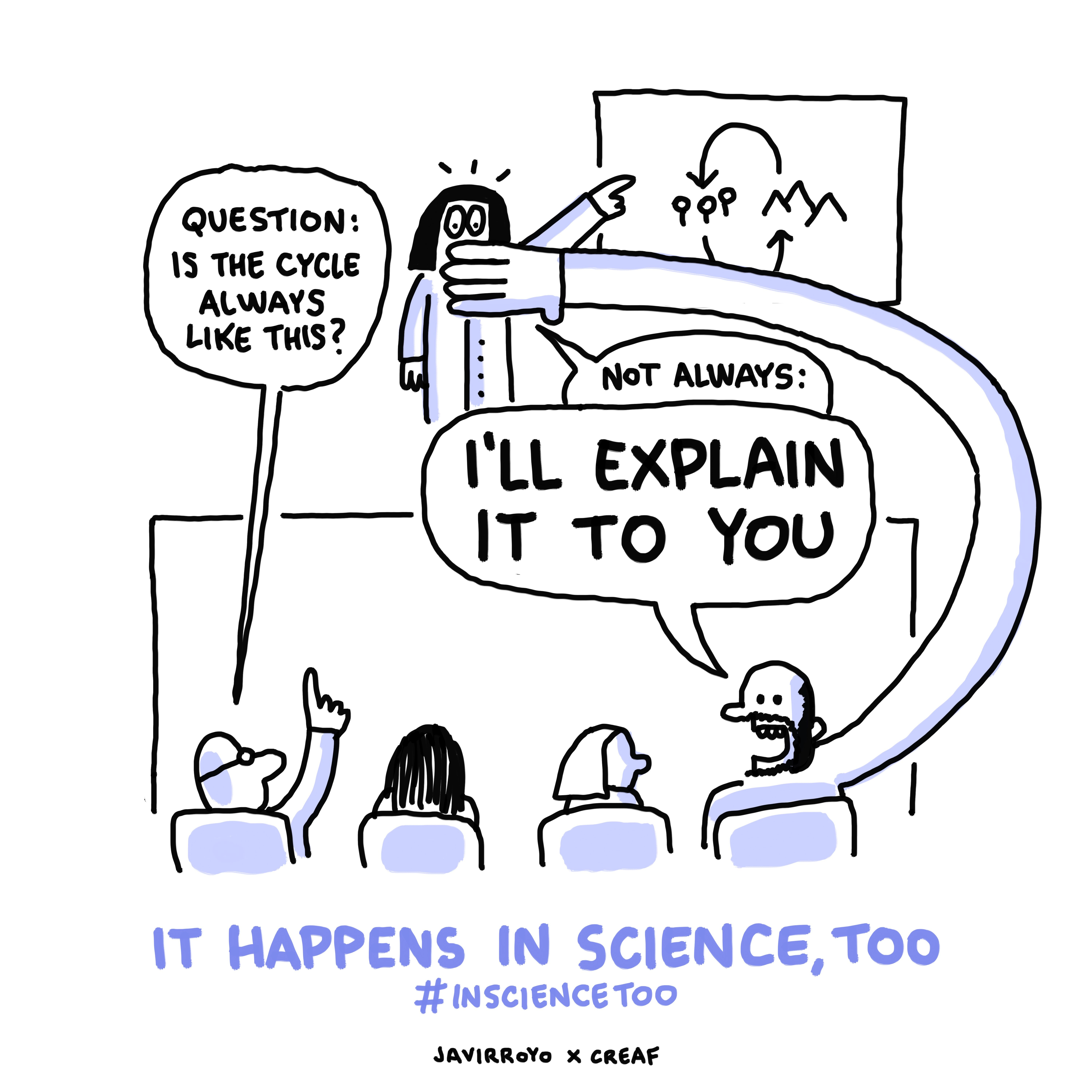 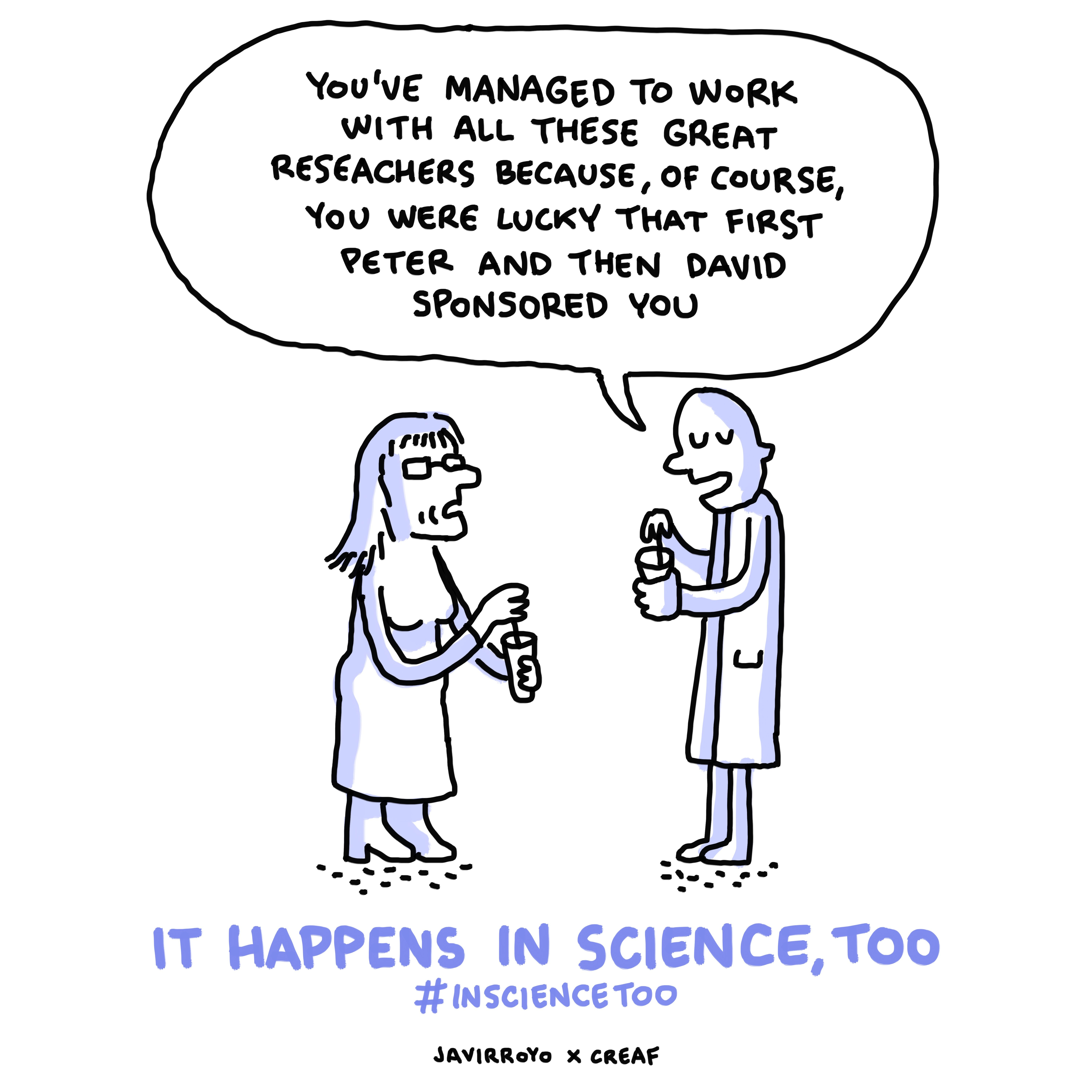 MORE EXAMPLES
27%
63%
80%
Have suffered sexual harassment
Feel isolated
Have experienced microaggressions
The Athena Factor, 2006
OBSTACLE 4.
WORK-LIFE BALANCE
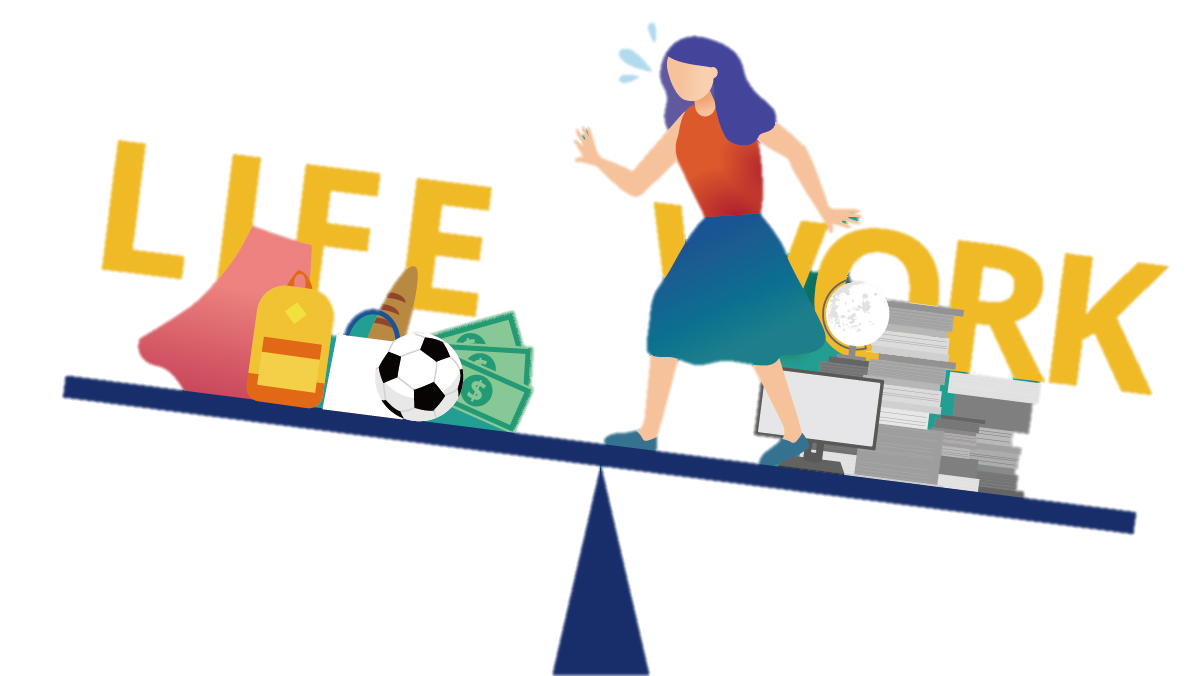 CAREER OBSTACLES
Job scarcity
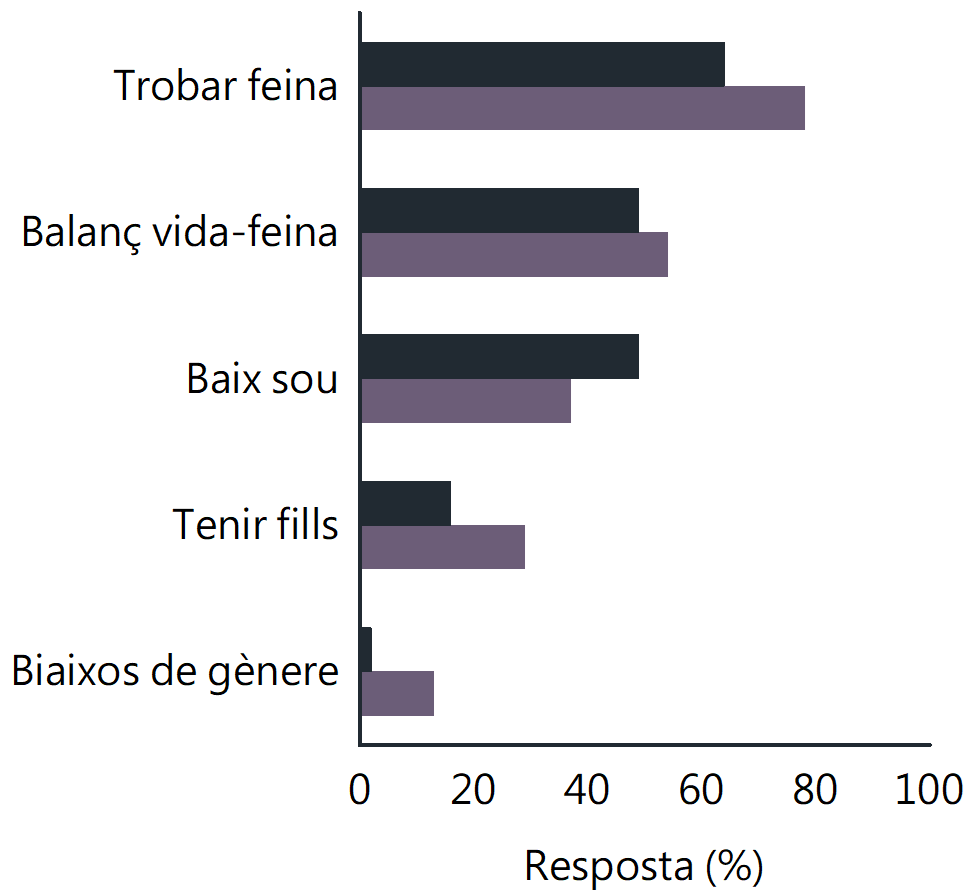 Work-life balance
MATERNITY
VS.
PATERNITY
Low salary
Children
Gender bias
0      20      40      60      80     100

Answer (%)
Maria M. Sánchez-Montoya et. al.
Limnetica, 2016
COVID & TELEWORKING
MEN
WOMEN
MOOD
WORKING SPACE
PEOPLE IN CHARGE
DOMESTIC TASKS
OBSTACLES
WHO DOES THE DOMESTIC TASKS?
EQUAL 78%
48% SHE
DEI Commission
CEAB-CSIC, 2020
Removing the obstacles
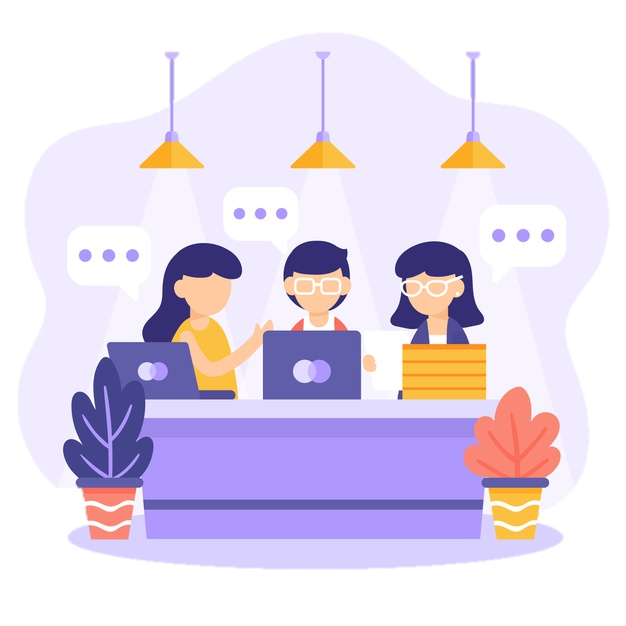 RECOMMENDATIONS
Increasing women’s visibilitybooks & newspaperspapers, awardsdepartments, conferences
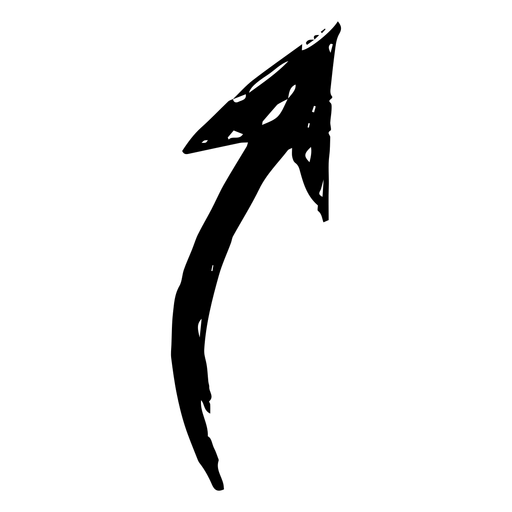 WHAT CANWE DO?
[Speaker Notes: Among a list of strategies that can be performed to reduce gender inequality at future research conferences, five of them were considered important by >60% of respondents:]
ASSOCIATIVE GENDER SORTING
man & man,
woman & woman)
Female
convener
male
convener
48%
15%
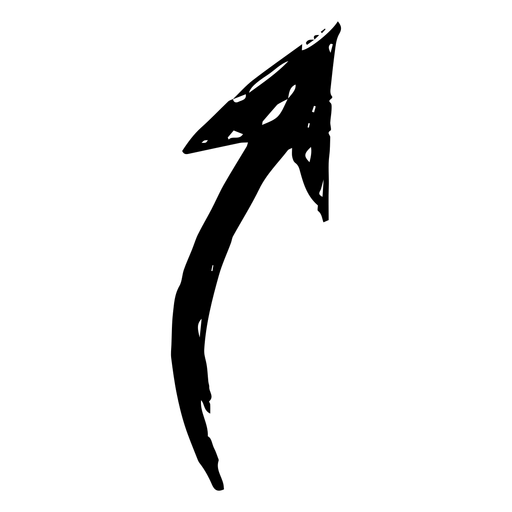 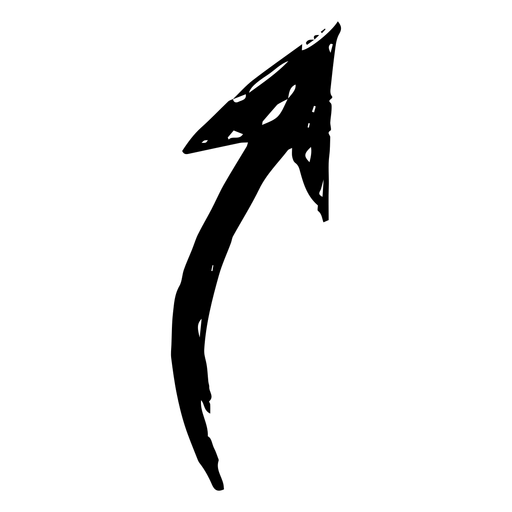 KEYNOTESPEAKER

66% FEMALE
KEYNOTESPEAKER
88% MALE
Anna Lupon et al.
PlosOne 2021
STEREOTYPE INOCULATION MODEL
SPEAKER
CONVENER
32% QUESTIONS

ASKEDBY WOMEN
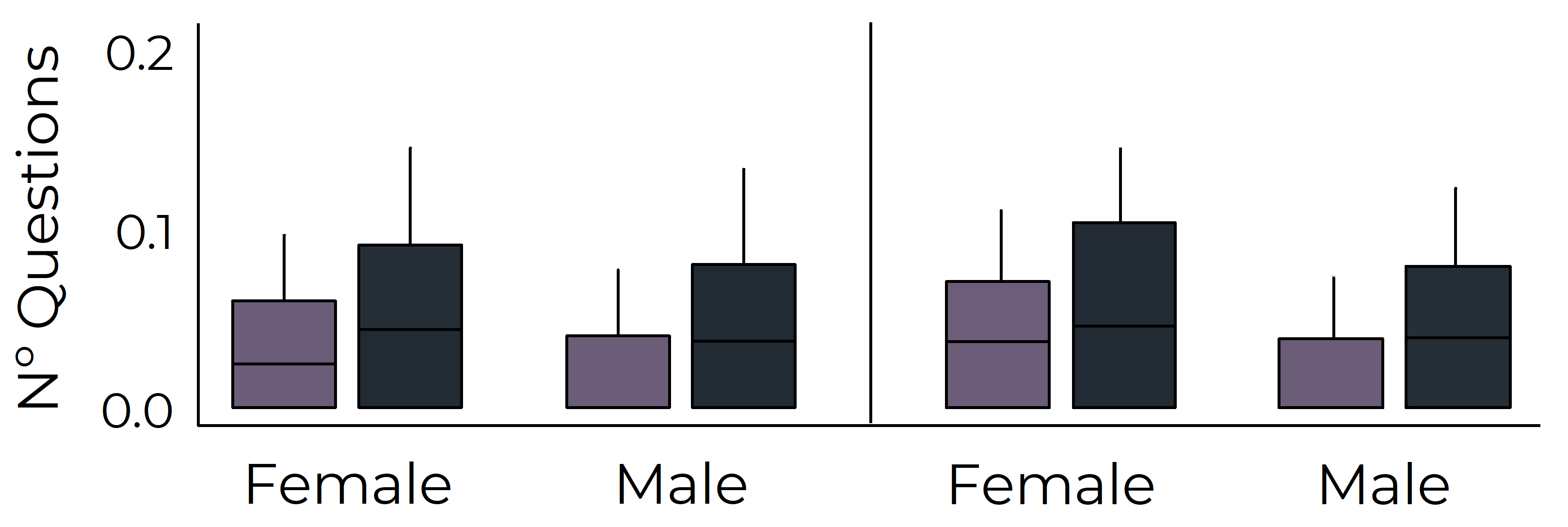 ***
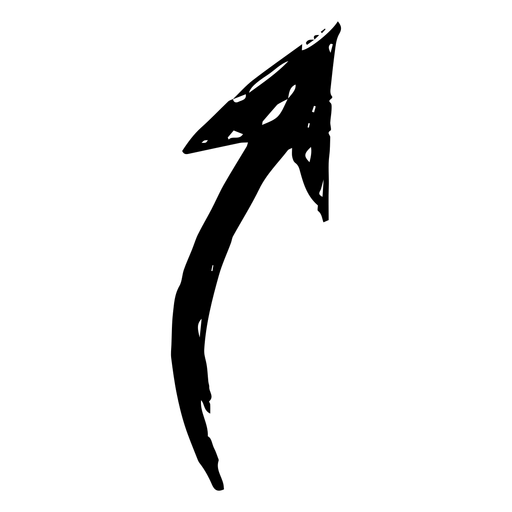 ***
Male Questioner
Female Questioner
Anna Lupon et al.
PlosOne 2021
RECOMMENDATIONS
Increasing women’s visibilitybooks & newspaperspapers, awardsdepartments, conferences
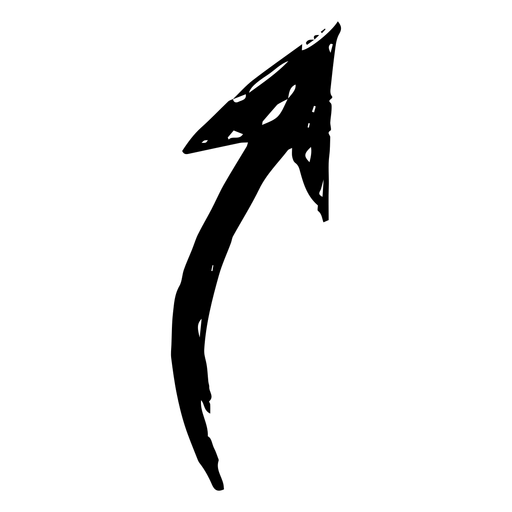 WHAT CANWE DO?
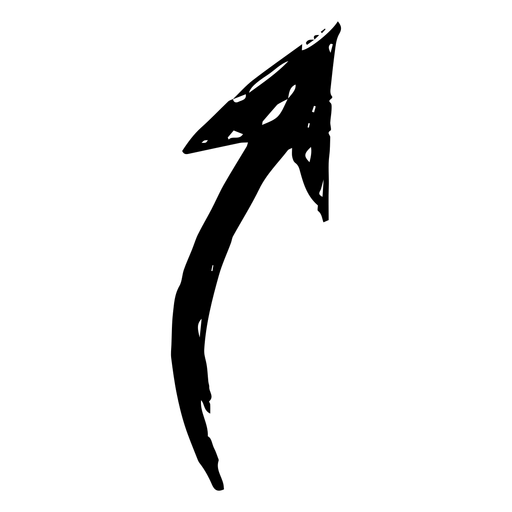 Policies & Trainingpolicies gender balanceobjective evaluationsdouble blind evaluations
[Speaker Notes: Among a list of strategies that can be performed to reduce gender inequality at future research conferences, five of them were considered important by >60% of respondents:]
CHANGE IN EVALUATION
CV + arithmetic task – similar performance men vs women
Pairs of man-woman – 50% male lower performer
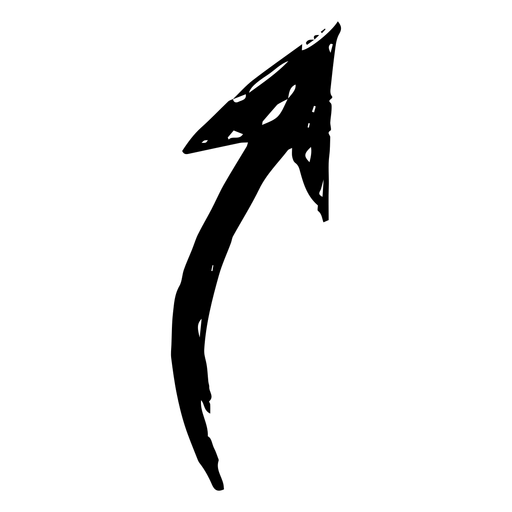 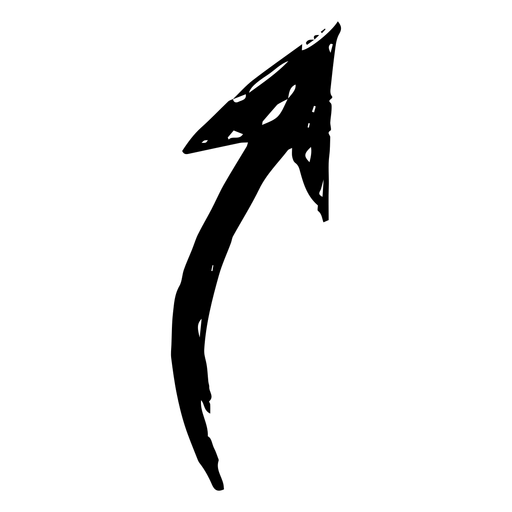 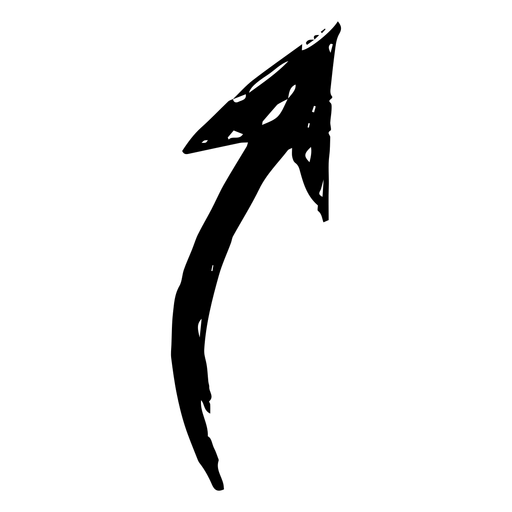 Arithmetic task
self-reported
Only CV
Arithmetic task objective report
Ernesto Rabuen et. al.
PNAS, 2014
[Speaker Notes: Among a list of strategies that can be performed to reduce gender inequality at future research conferences, five of them were considered important by >60% of respondents:]
CHANGE IN EVALUATION
Probability of picking a candidate who is a:
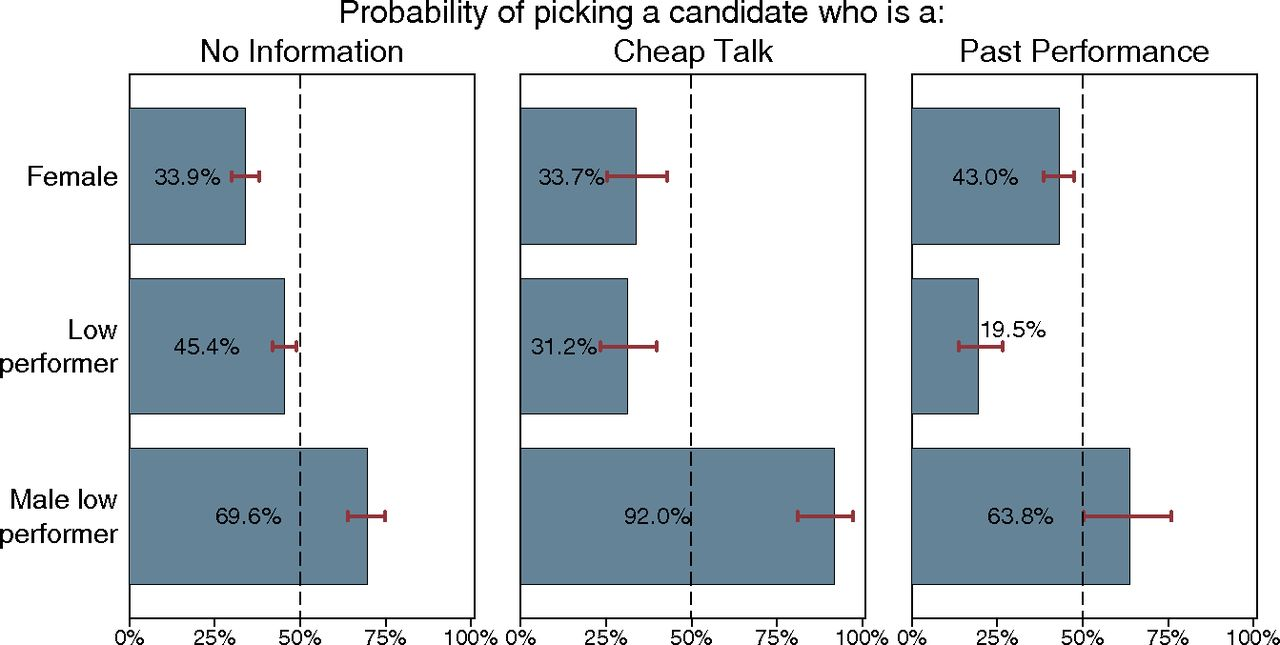 Female
34%
43%
34%
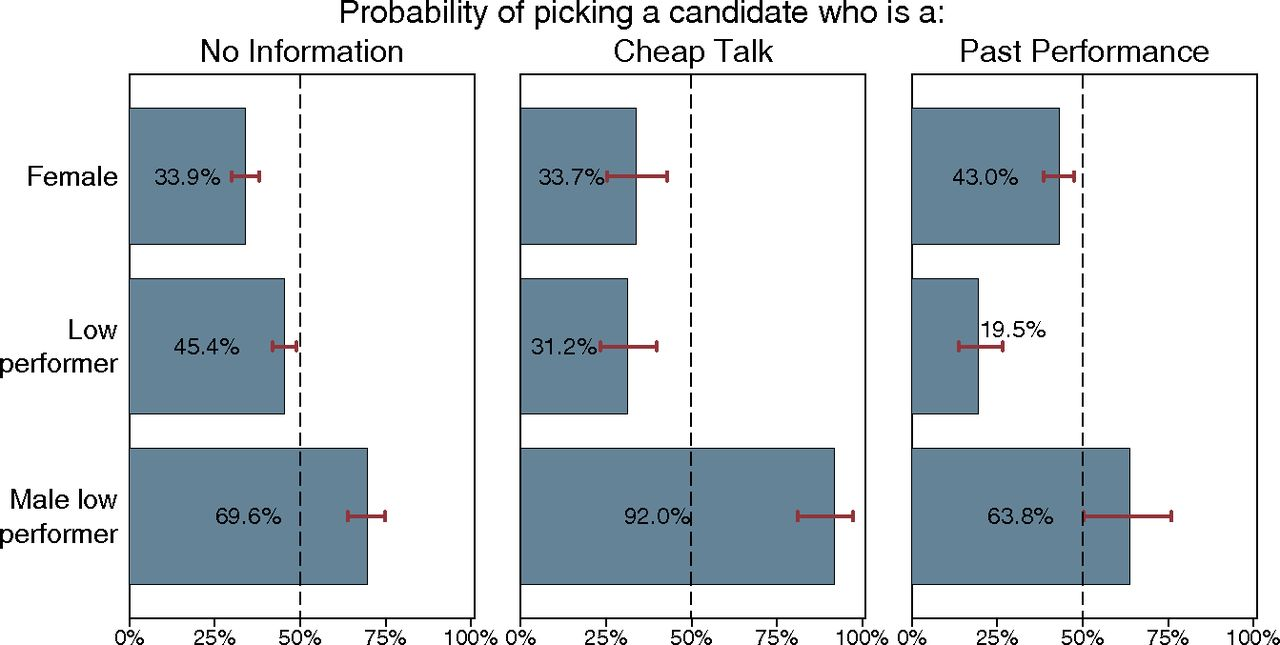 Malelow performer
64%
70%
92%
Arithmetic task
self-reported
Only CV
Arithmetic task objective report
Ernesto Rabuen et. al.
PNAS, 2014
[Speaker Notes: Among a list of strategies that can be performed to reduce gender inequality at future research conferences, five of them were considered important by >60% of respondents:]
RECOMMENDATIONS
Speaking out about biasesplenary talks & round-tables,initial statements,studies & workshops
Increasing women’s visibilitybooks & newspaperspapers, awardsdepartments, conferences
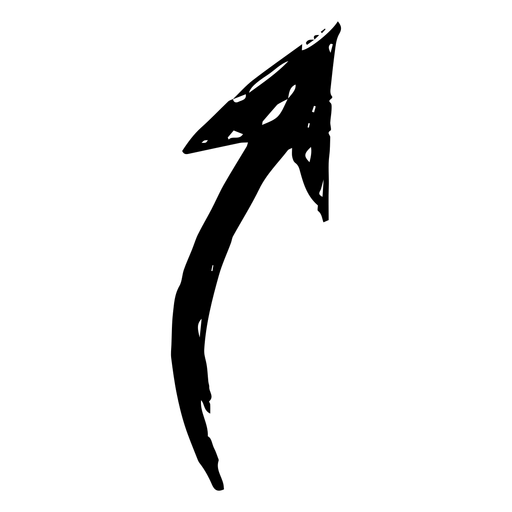 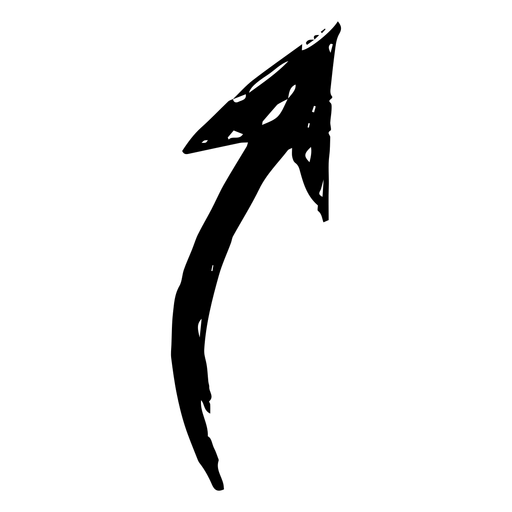 WHAT CANWE DO?
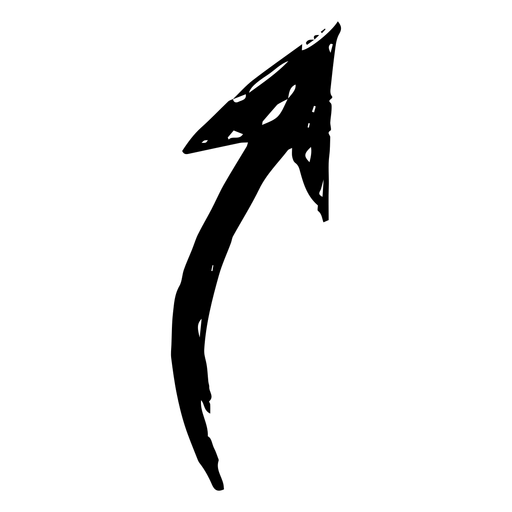 Policies & Trainingpolicies gender balanceobjective evaluationsdouble blind evaluations
[Speaker Notes: Among a list of strategies that can be performed to reduce gender inequality at future research conferences, five of them were considered important by >60% of respondents:]
SPEAKING OUT
TheGenderAILwas created
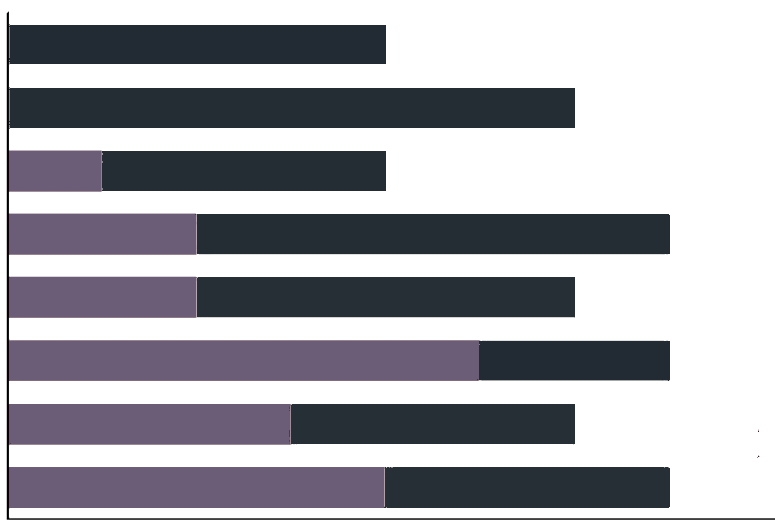 2006
2008
2010
2012
2014
2016
2018
2020
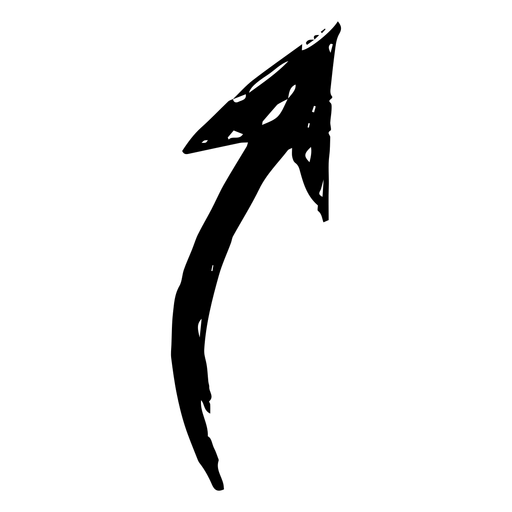 0                 2                 4                6                 8
Plenary Speakers AIL Conferences
[Speaker Notes: Among a list of strategies that can be performed to reduce gender inequality at future research conferences, five of them were considered important by >60% of respondents:]
RECOMMENDATIONS
Speaking out about biasesplenary talks & round-tables,initial statements,studies & workshops
Increasing women’s visibilitybooks & newspaperspapers, awardsdepartments, conferences
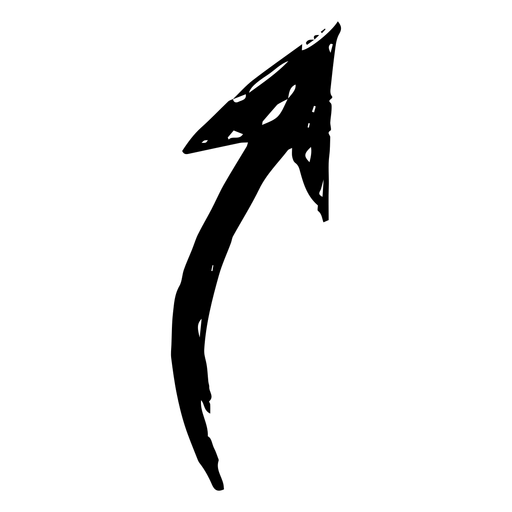 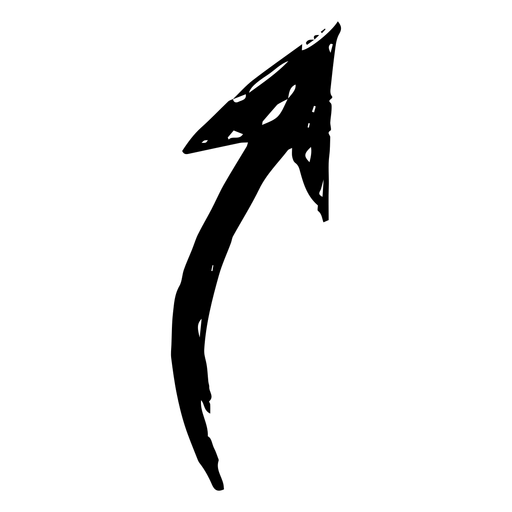 WHAT CANWE DO?
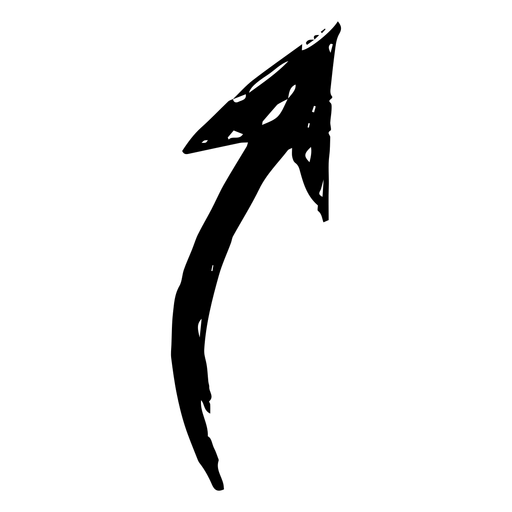 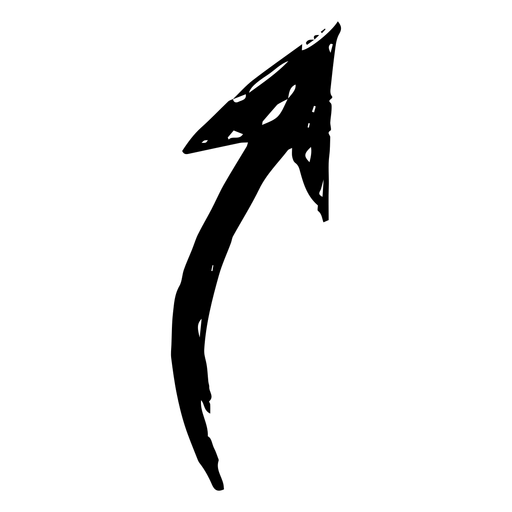 Redesigning sciencestructure of departmentscompetitive vs. cooperativematerials & location
Policies & Trainingpolicies gender balanceobjective evaluationsdouble blind evaluations
[Speaker Notes: Among a list of strategies that can be performed to reduce gender inequality at future research conferences, five of them were considered important by >60% of respondents:]
RECOMMENDATIONS
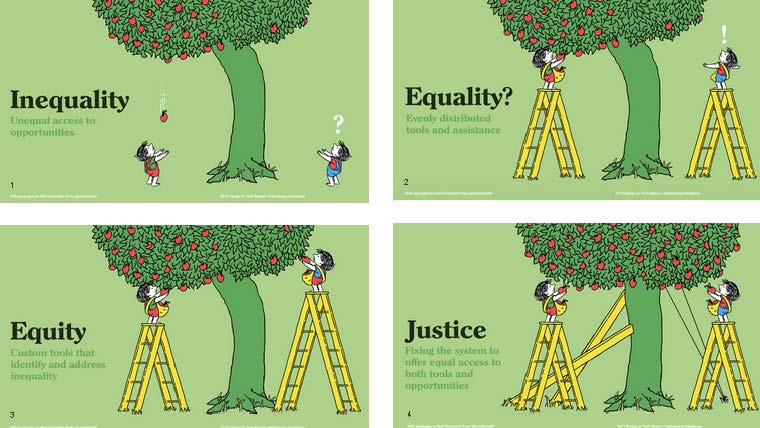 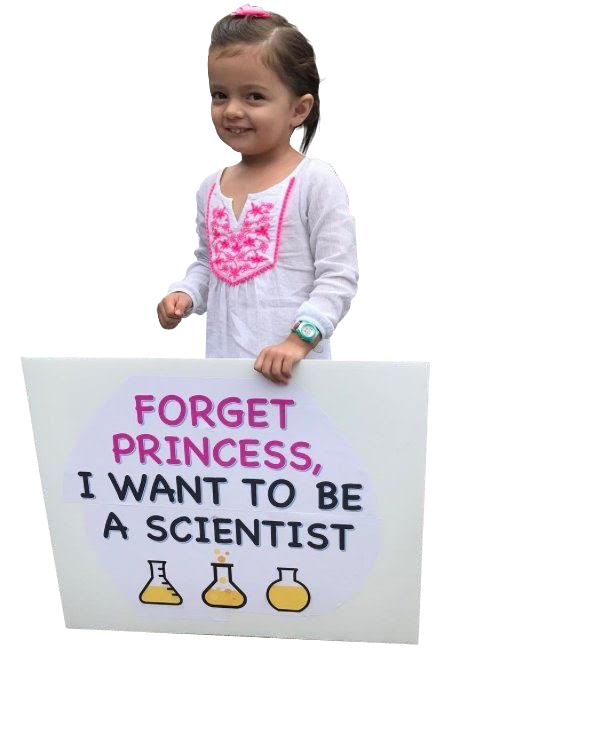 THANK
YOU!
@GenderAIL | genderscienceail@gmail.com  | www.genderlimno.org
@AnnaLupon | alupon@ceab.csic.es  | www.annalupon.com
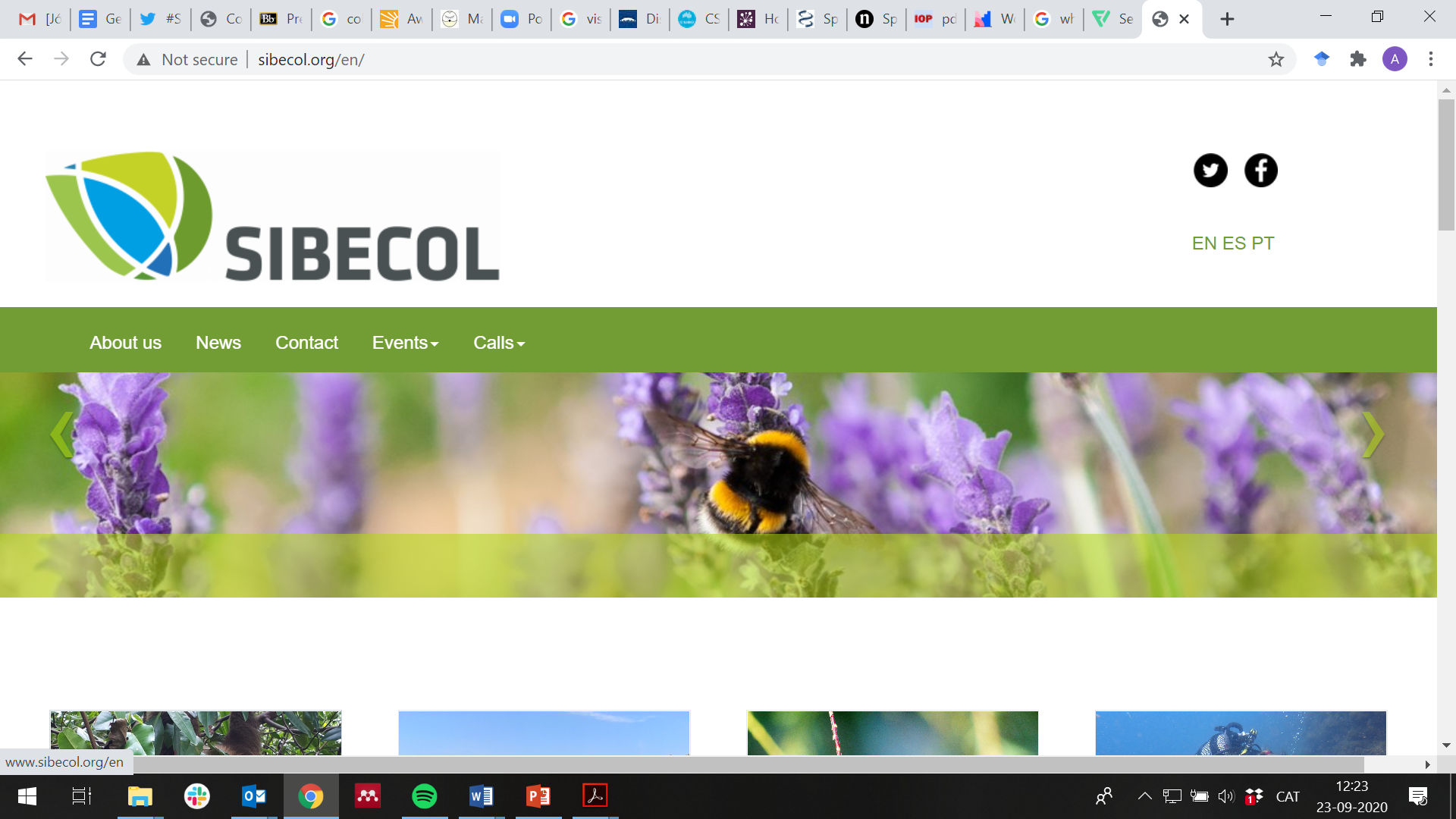 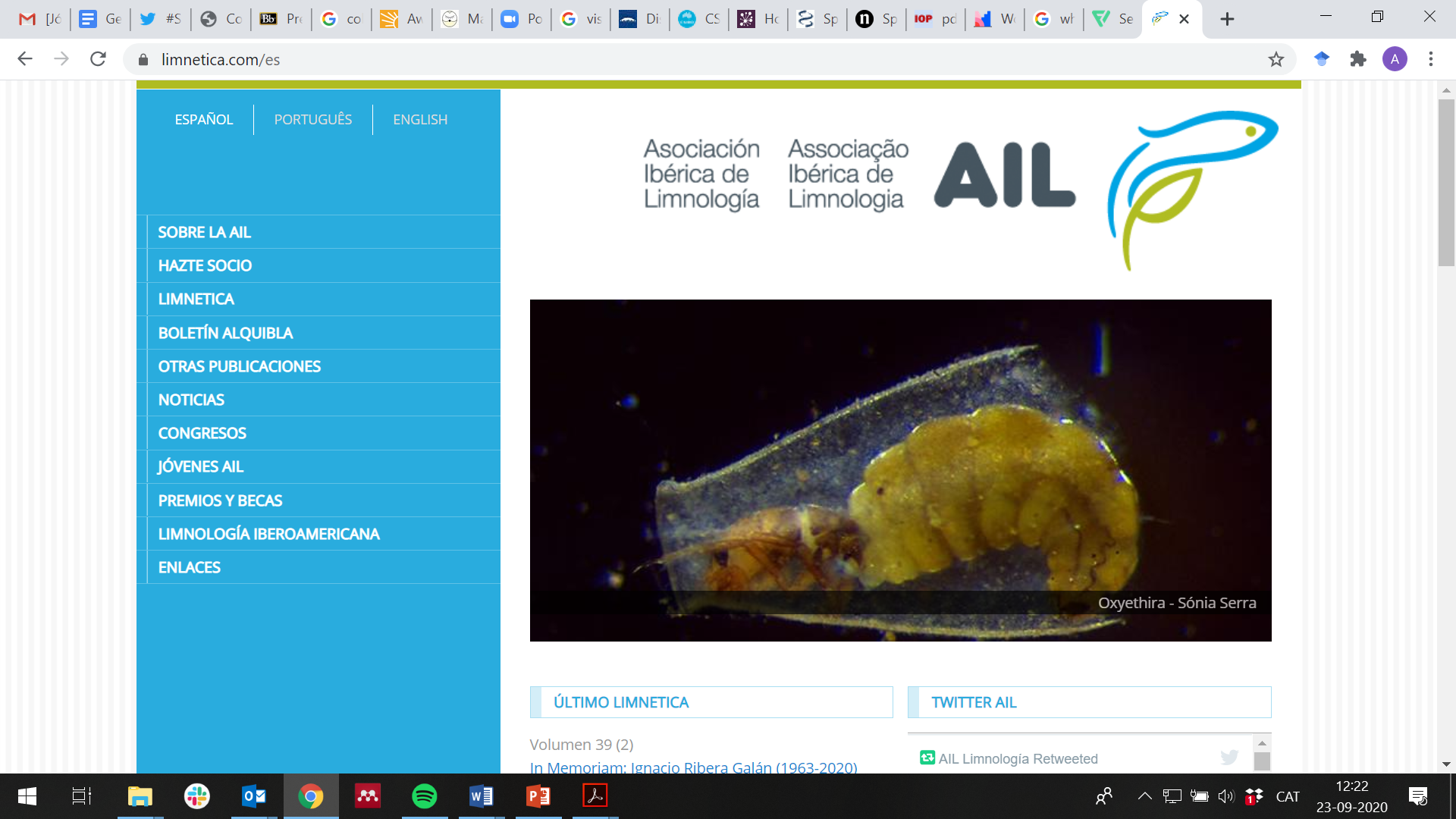 ATTENDANCE TO TALKS
7%
18%
12%
Attendees
Male Speaker
Female Speaker
Anna Lupon et al.
PlosOne 2021
CONFERENCES
32%
% of respondents
17%
M
W
NO SATISFIED
VERYSATISFIED
Anna Lupon et al.
PlosOne 2021